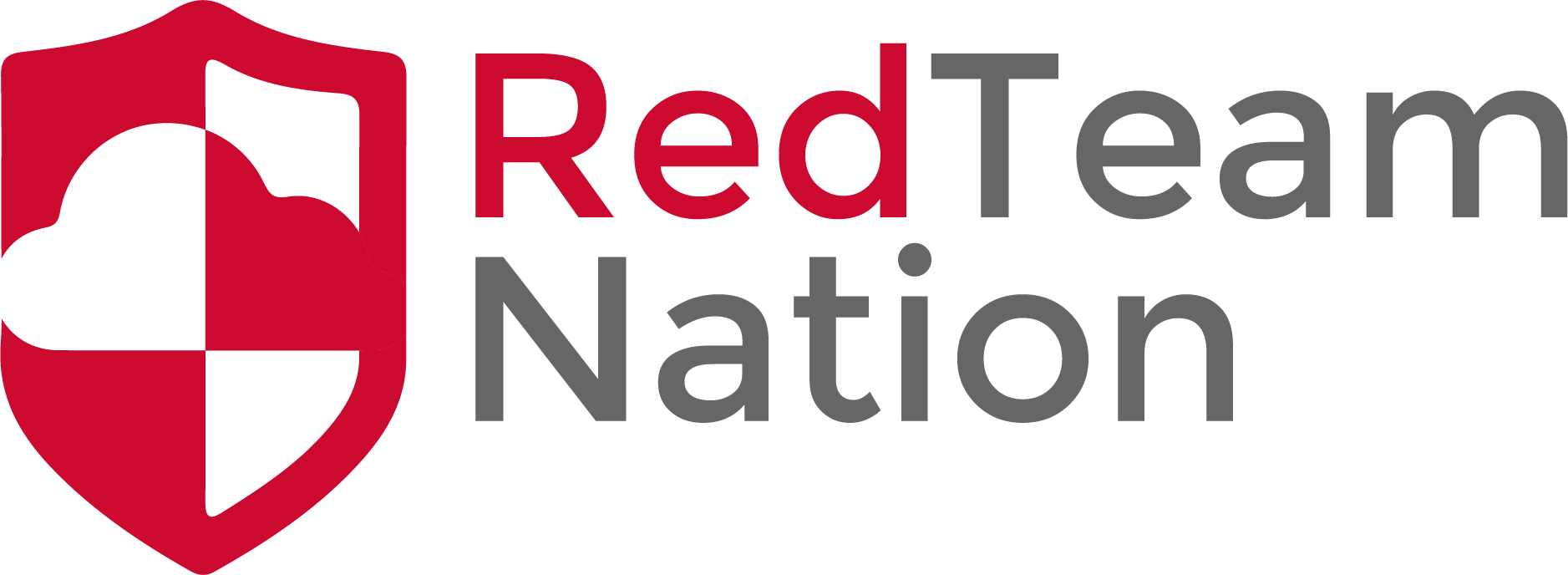 ICMP
CEO/Lead Instructor: Brandon Dennis, OSCP
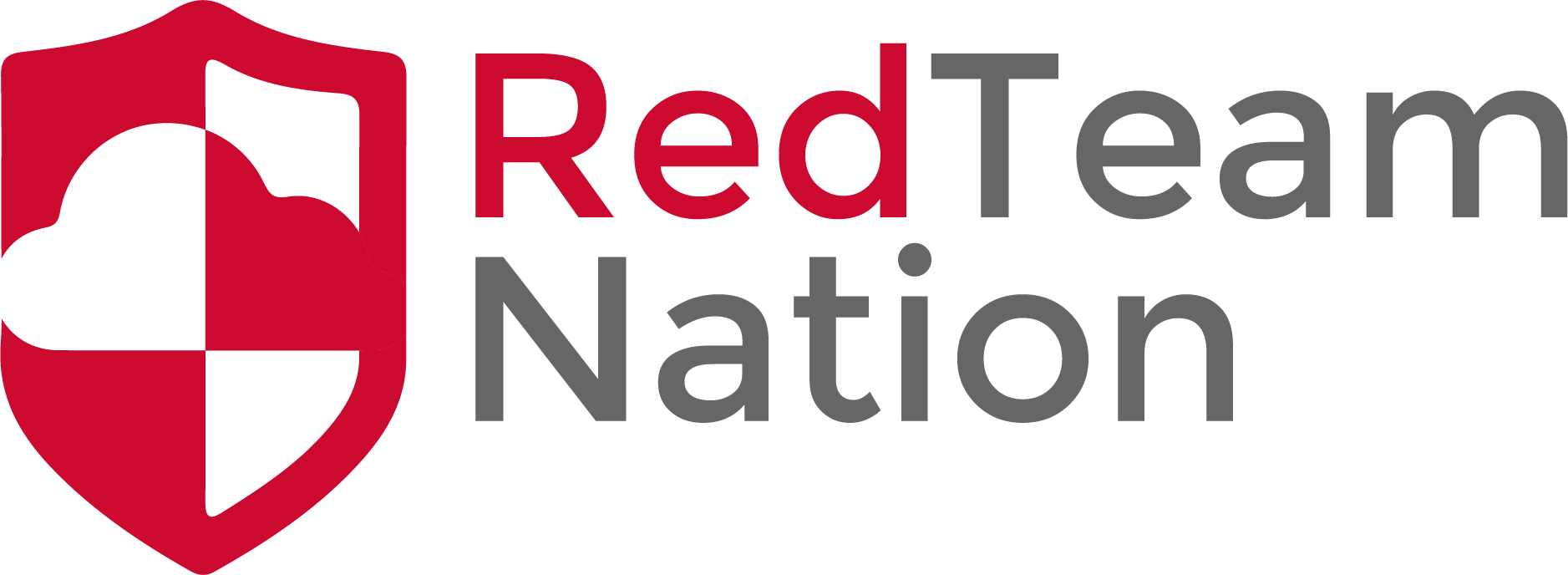 What is ICMP?
Internet  Control Message Protocol
Error reporting protocol for nodes
Contains a far amount of error message
Commonly used for ping
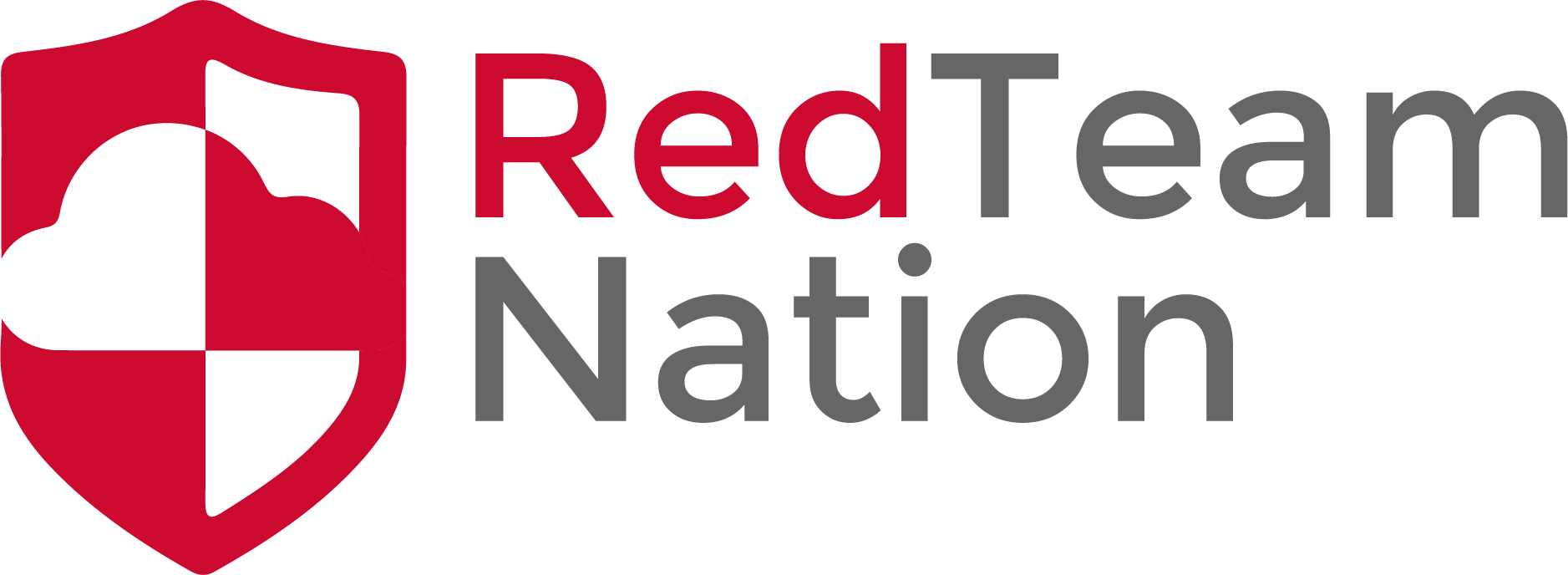 ICMP Error Responses
Echo Reply
Destination Unreachable
Redirect Message
Echo Request
Router Advertisement
Time Exceeded
Timestamp
Timestamp Reply
Traceroute
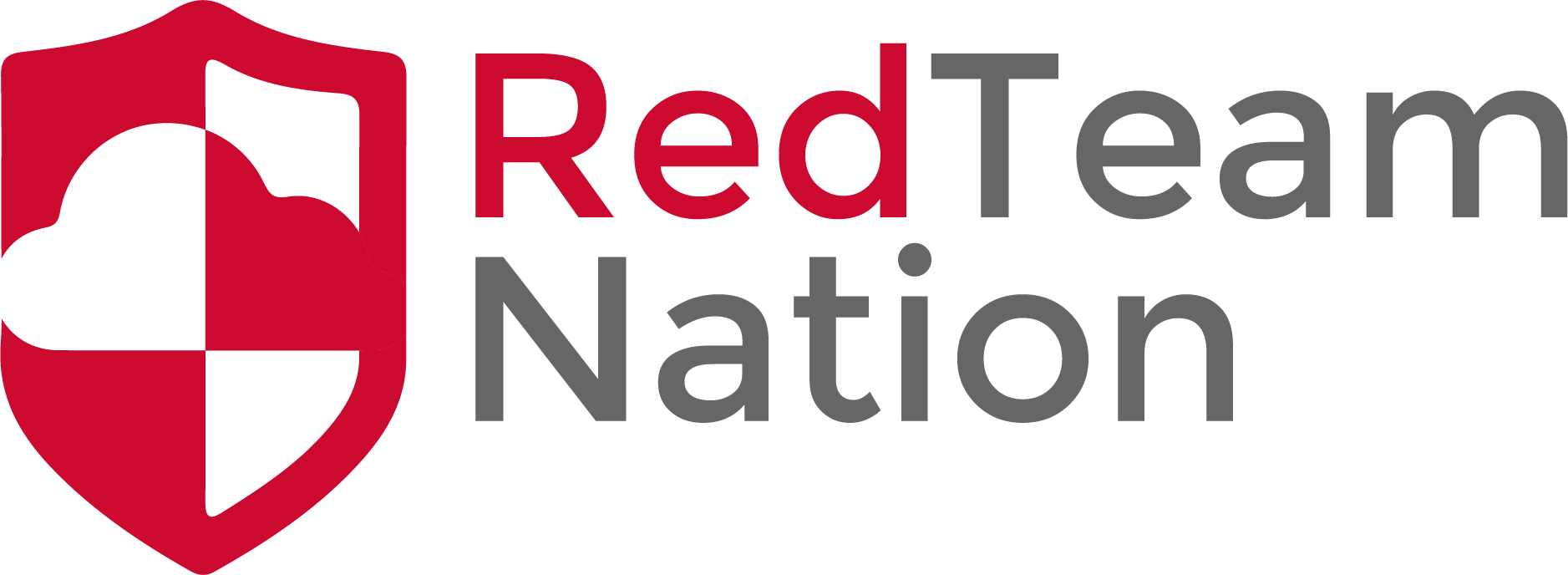 Ping
Commonly used to test if an IP address is online
Client will send the Echo Request ICMP packet
Client will respond with Echo Reply if its available
The router will reply with Destination Unreachable if the IP is not alive
Command (Windows & Linux): ping IPADDRESS
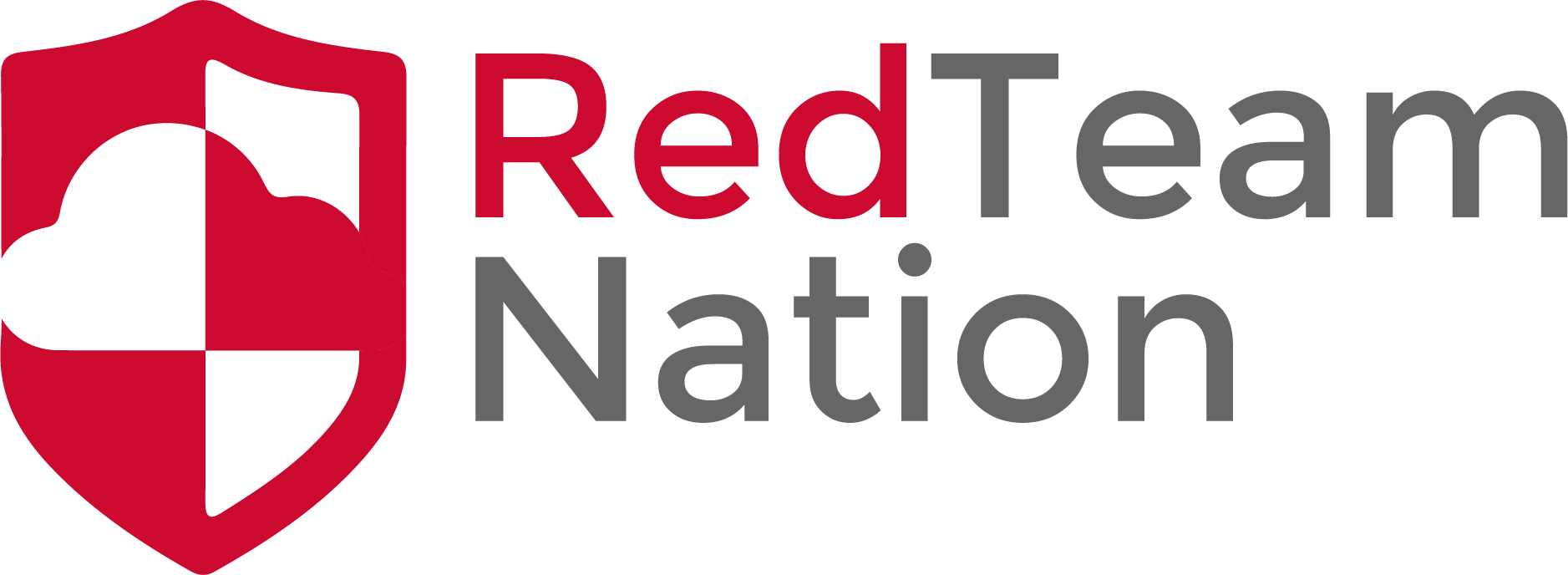 Traceroute
Commonly used to test the path a packet is taking through a network
Client will send an outdated ICMP Traceroute packet to its destination. 
This type of message will keep track of each hop It hits before it reaches the end
Note that a missing IP or hostname normally indicates a firewall of some kind
Command:
Windows: tracert IPADDRESS
Linux: traceroute IPADDRESS